Energy Jobs Career Cluster Map
Career Clusters
A grouping of occupations and broad industries based on commonalities.  The sixteen career clusters provide an organizing tool for schools, small learning communities, academies and magnet schools.
Agriculture, Food and Natural Resources
Production, processing, marketing, distribution, financing & development of agricultural commodities including natural resources such as coal, natural gas and renewables
Science, Technology, Engineering and Mathematics
Planning, managing, and providing technical services
Manufacturing
Planning, managing, and performing the processing of materials into the intermediate or final products
Architecture and Construction
Designing, planning, managing, building and maintaining the built environment
Clusters
Manufacturing Production Process Development:
Electrical and Electronics Technician
Engineering and Related Technician
Power Generating & Reactor Plant Operator
Construction:
Pipefitter
Gas Technician
Lineworker
Electrical & Power Transmission Installers
Engineering and Technology:
Electrical Engineer
Power Systems Engineer
Mechanical Engineer
Nuclear Engineer
Power, Structural and Technical Systems:
Engineering Specialist
Equipment Maintenance Technician
Welder
Pathways
Maintenance Operations:
Electrician
Boilermaker
Pipefitter
Gas Technician
Substation Technician
I & C Technician
E & I Technician
Science and Math:
Nuclear Chemist
Nuclear Technician
Maintenance, Installation & Repair:
Boilermaker
Pipefitter
Recommended additions
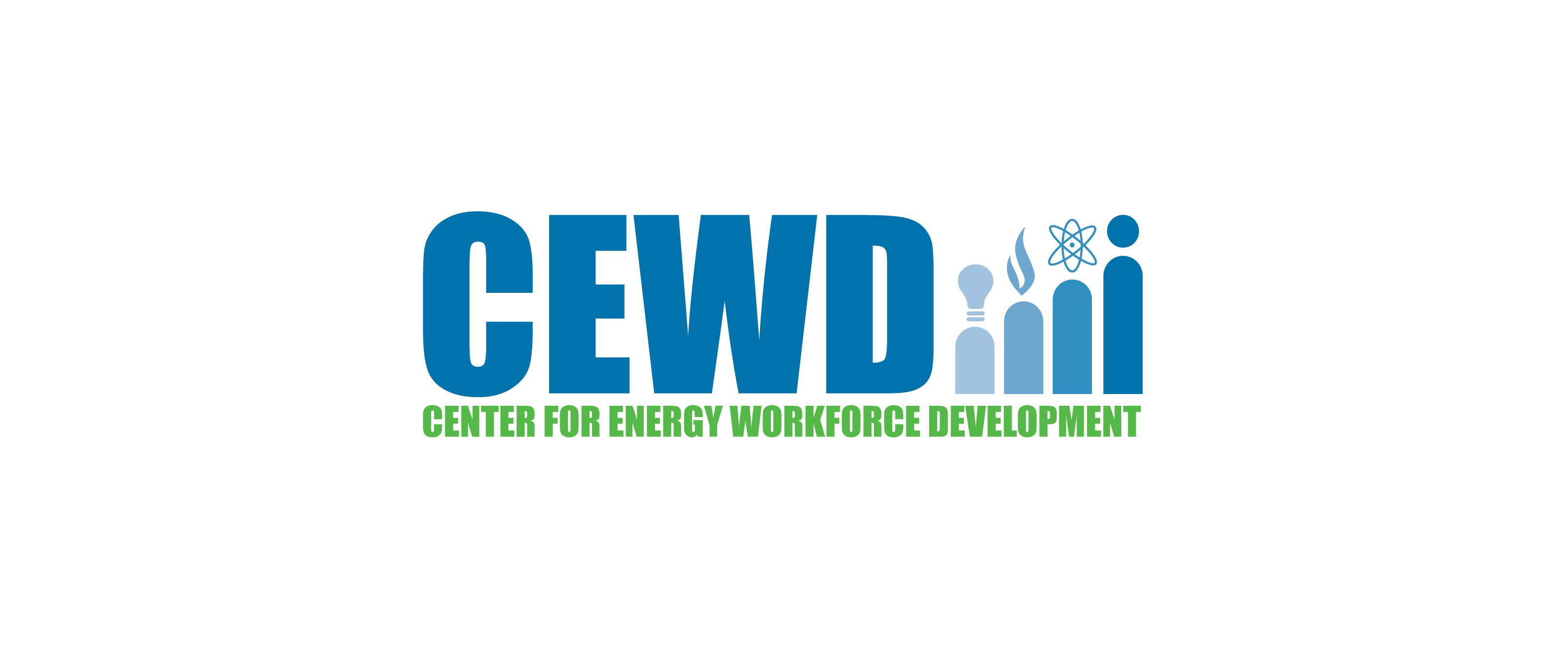 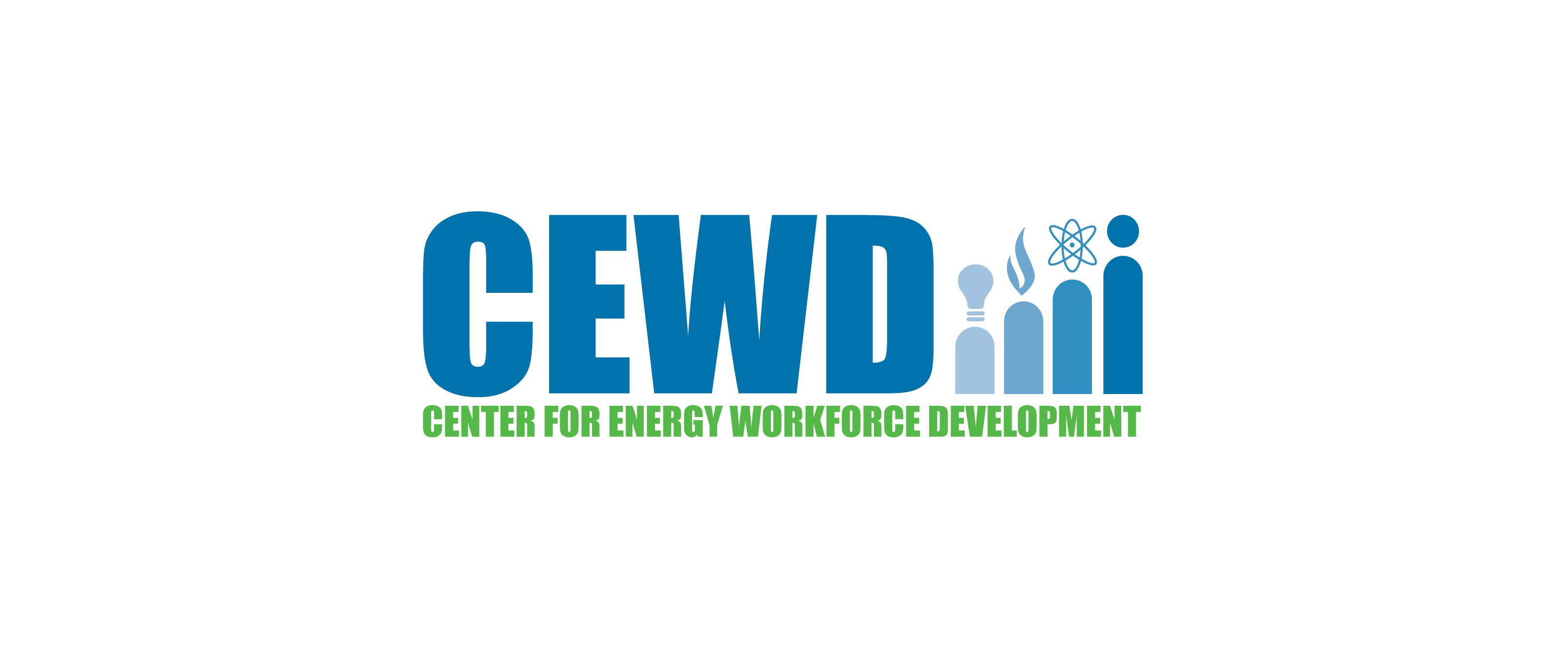